Використання енергії води
Гідроенергетику можна розділити на три основні види.
Хвильові електростанції.
Приливні електростанції.
Гідроелектростанції (ГЕС).
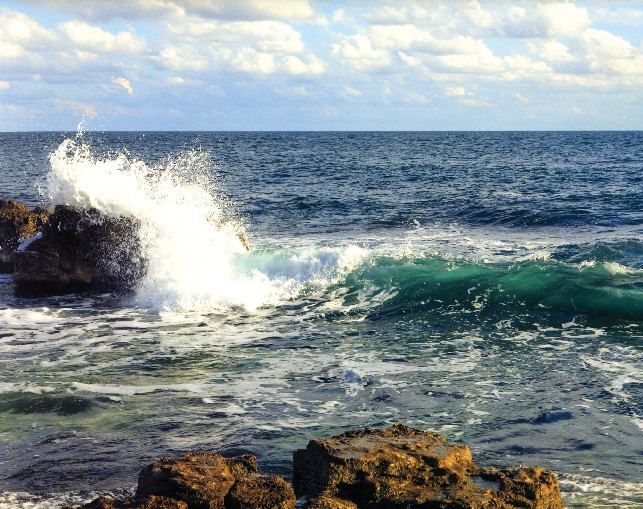 Хвильові електростанції


Один з найбільш перспективних напрямків розвитку світової електроенергетики. Навіть при невеликому хвилюванні можна отримати до 15 кВт/год електроенергії з одного погонного метра. Складність полягає в перетворенні кінетичної енергії води, що рухається, конструкція лопатей генератора (за рахунок обертання якого виробляється електроенергія) поки залишається недосконалою, тому в промислових масштабах енергія води у вигляді хвиль поки не використовується.
У різних країнах експлуатується велика кількість навігаційних буїв, які використовують енергію хвиль. У 1985 р. в Норвегії були введені в дію і підключені до енергосистеми дві перші в світі дослідно-промислові хвильові електростанції.
Хвильові гідроенергетичні установки складаються з трьох основних частин – робочого тіла (або водоприймача), силового перетворювача з генератором енергії і системи кріплення.
Робоче тіло (тверде, рідинне або газоподібне), безпосередньо контактуючи з водою, переміщується під дією хвиль або змінює тим чи іншим шляхом умови їх розповсюдження. Як робоче тіло можуть використовуватися поплавки, водоприймальні камери, еластичні труби, хвильовідбійні споруди тощо.

Силовий перетворювач призначений для перетворення енергії, яка запасається робочим тілом (механічної енергії руху твердого тіла, перепаду рівнів води в басейнах, тиску повітря або рідини), в енергію, придатну для передачі на відстань або для безпосереднього використання. Як силові перетворювачі можуть використовуватися гідравлічні або повітряні турбіни, водяні колеса, зубчаті або ланцюгові передачі та інші пристрої.
Система кріплення забезпечує утримання на місці хвильової установки.
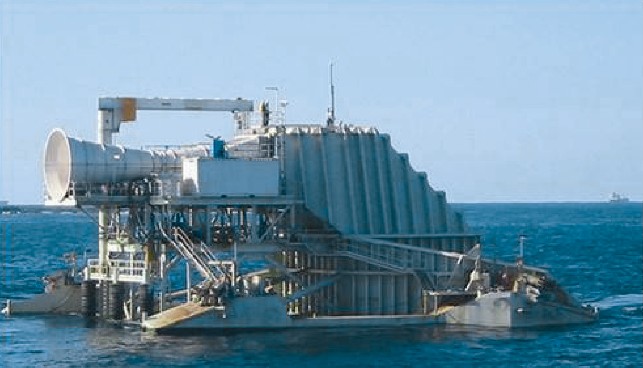 Хвильова електростанція «Oceanlinx» (Австралія)
Одна з успішніших на даний момент спроба ефективно переробляти енергію океанських хвиль – хвильова електростанція «Oceanlinx» в акваторії міста ПортКембл (Австралія). Вона була введена в експлуатацію ще в 2005 році, потім була демонтована для реконструкції і переобладнання і  на початку 2009 р. знову запущена в дію.
Принцип її роботи полягає в тому, що хвилі, які проходять через неї, поштовхами заповнюють водою спеціальну камеру, витискаючи повітря, що існує в цій камері. Повітря під тиском проходить через турбіну, обертаючи її лопаті. У зв’язку з тим, що напрям руху хвиль і їх сила постійно змінюються, на станції «Oceanlinx» використовується турбіна Denniss-Auld з регулюючим кутом повороту лопатей. Одна силова установка станції «Oceanlinx» має потужність (в піковому режимі) від 100 кВт до 1,5 МВт. Установка в Порт-Кембл поставляє в електромережу міста 450 кВт електрики.
Хвилі світу можуть генерувати 2 теравати енергії, що приблизно в 2 рази перевищує об’єм всієї електроенергії, яка виролбляється. Природно, кількість енергії, що виробляється, залежить від сили хвиль, яка, як відомо, непостійна в часі. Але ресурс, який використовується хвильовою електростанцією, абсолютно відновлювальний.
Приливні електростанції
Енергія припливів використовувалася людьми здавна у вигляді припливних млинів на узбережжі Великобританії, Франції, Іспанії, Росії, Канади, США та інших країн. Такі установки виконувалися шляхом утворення басейну при перекритті греблями невеликих бухт, де розташовувалися колеса млинів, які оберталися під час відпливу. Діаметри колес досягали 6 м. У Великобританії подібна установка під арками Лондонського мосту з 1580 р. на протязі 250 років качала прісну воду для водопостачання.
Особливістю припливних електростанцій (ПЕС) є використання ними природної відновлювальної енергії морських припливів, природа яких пов’язана з припливоутворюючою силою, що виникає при гравітаційній взаємодії Землі з Місяцем і Сонцем. Для водяної оболонки Землі практичне значення має лише горизонтальна складова припливоутворюючої сили. Через близькість Місяця до Землі величина припливу під дією Місяця у 2,2 раза більша сонячного.
На узбережжях морів і океанів найбільш часто зустрічається півдобовий приплив, в якого за добу Місяця (24 години 50 хвилин) максимальна хвиля припливу приходить двіч
Амплітуди і форми припливно-відпливних хвиль на різних узбережжях Світового океану суттєво різняться, що пов’язано із такими факторами, як глибина, конфігурація берегової лінії тощо. Так, максимальна величина припливу Амакас, що склала 19,5 м, спостерігалась у Канаді в затоці Фанді на узбережжі Атлантичного океану, 16,3 м – у Великобританії в поймі р. Северн, 14,7 м – на півночі Франції, 11,0 м – у Росії в Пенжинській затоці Охотського моря.
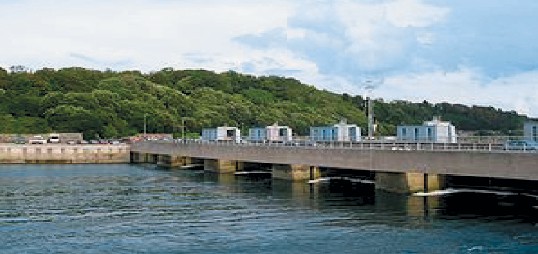 Перша у світі припливна електростанція «Ля Ранс», Франція
Для спорудження ПЕС необхідні сприятливі природні умови, що включають: значні припливи (А > 3–5 м); контур берегової лінії (бажано з утворенням затоки), який дозволяє відділити від моря басейн для роботи ПЕС при мінімальній довжині та висоті перегороджуючої греблі, сприятливі геологічні умови її підмурку.
Загальний потенціал, можливої для використання припливної енергії, у всьому світі орієнтовано оцінюється за потужністю в 1 млрд. кВт, а за виробленням – 2000 млрд. кВт·год, у тому числі в Росії – біля 250 млрд. кВт·год.
На сьогодні у світі експлуатуються з 1967 р. ПЕС «Ля Ранс» (Франція) потужністю 240 МВт, з 1968 р. Кислогубська ПЕС (Росія) потужністю 0,4 МВт, з 1984 р. ПЕС Аннаполіс (Канада) потужністю 20 МВт, 5 невеликих ПЕС в Китаї загальною потужністю 4,3 МВт, в тому числі збудована в 1985 р. ПЕС «Цзянсянь» потужністю 3 МВт, завершується будівництво ПЕС на озері Сихва в Південній Кореї потужністю 254 МВт.
Проекти потужних ПЕС розробляються:
у Великобританії – ПЕС Северн потужністю 8,6 млн. кВт, у Канаді – Кемберленд (1,15 млн. кВт) і Кобекуїд (4 млн. кВт), в Індії – ПЕС потужністю 7,4 млн. кВт в Камбейській затоці, а в Росії – Мезенська (8 млн. кВт) і Тугурська (3,6 млн. кВт), початок будівництва яких передбачається у період до 2022 р. У перспективі розглядається можливість створення гігантської Пенжинської ПЕС потужністю до 87 млн. кВт.
Режим роботи ПЕС характеризується специфічними особливостями, пов’язаними з циклічністю припливів. ПЕС виробляє електроенергію протягом доби перервно у періоди припливів, які, однак, не співпадають у часі з піком у добовому графіку навантаження енергосистеми. У зв’язку з цим більш ефективна робота ПЕС в енергосистемах може бути досягнута при встановленні на них оборотних агрегатів, що дозволяє краще вписати цикл роботи ПЕС в графік навантаження енергосистеми. У цьому випадку ПЕС можуть також приймати участь в покритті пікової частини графіка навантаження.
Тривалий досвід експлуатації цих ПЕС показав їх роботоздатність і ефективність. У багатьох країнах, узбережжя яких омивається океанами, ведуться роботи з використання припливної енергії.
Виконання широкомасштабних робіт зі створення нових технологій і обладнання для ПЕС, застосування наплавного методу будівництва і нового гідроагрегату з ортогональною турбіною з к.к.д. до 70%, що являє собою поперечно-струйну турбіну, здатну обертатися в одну сторону при припливах і відпливах, дозволяє значно знизити капітальні вкладення і підвищити економічну ефективність ПЕС.
Гідроелектростанції (ГЕС)
«Ми зробимо електроенергію такою дешевою, що свічки палитимуть тільки багатії», — сказав якось відомий американський винахідник Томас Едісон. Декілька років потому, 1882 року, він відкрив одну з перших гідроелектростанцій у світі. Саме відтоді розпочалося активне освоювання цього виду поновної енергетики. Мовиться про виробляння електроенергії за допомогою енергії води.
Едісон не помилився. Сьогодні гідроенергетика — одне з найдешевших поновних джерел енергії у світі. Лише завдяки їй можна забезпечити цілу країну чистою, «зеленою» електричною енергією. І це справді так. Наприклад, Норвегія — розвинута європейська країна з величезними покладами горючих корисних копалин. Проте свої потреби в електроенергії вона на 99% задовольняє саме завдяки гідроенергетиці.
Принцип роботи гідроелектростанції доволі простий. Для виробляння електроенергії потрібні лише два основних пристрої — турбіна й генератор.
Для роботи будь-якої станції потрібен невеликий перепад висоти річища річки. Щоб його утворити, будують дамбу. Вона також слугує за водосховище, щоб гідроелектростанція могла працювати будь-коли. Унаслідок перепаду висоти вода стікає з дамби, потрапляє на лопаті турбіни й обертає їх. Слідом обертається й вал генератора, виробляючи електроенергію, яка електромережами надходить уже до нас.
Завдяки такому простому принципу робот будівництво гідроелектростанції недороге. Проте перш ніж її збудувати, треба розрахувати площу території, яку буде затоплено внаслідок зведення дамби, і забезпечити шлюз для проходження кораблів.
Перш ніж розповісти про найбільші гідроелектростанції, хочемо звернути вашу увагу на важливість цього типу генерування. Насамперед згадаємо про Бразилію й Норвегію, де відповідно 75 і 99% усієї електроенергії генерують гідроелектростанції. Цей факт свідчить про те, що завдяки поновній енергетиці може працювати ціла країна.
Нині у світі функціонують чотири гідроелектростанції потужністю понад 10 ГВт — по дві в Китаї та Південній Америці.
Найпотужніша — «Три ущелини» в Китаї. Її потужність становить 22,5 ГВт. Цифри вражають. Це майже половина всієї встановленої потужності електромережі України. На другому місці — «Ітайпу» потужністю 14 ГВт, розташована між Бразилією та Парагваєм. Багато інженерів називають її найгарнішою. На третьому місці — «Сілоду» потужністю 13,86 ГВт у Китаї, а на четвертому — «Гурі» потужністю 10,2 ГВт у Венесуелі.
Гідроенергетика забезпечує близько 20 % світового виробітку електроенергії. Більше електричної енергії виробляється тільки підприємствами теплоенергетики, які працюють на використанні викопного органічного палива. Згідно зі звітом міжнародної асоціації гідроенергетики IHA на кінець 2014 року встановлена потужність ГЕС становила у світі 1036 ГВт, з них гідроакумулювальних електростанцій — 142,1 ГВт (13,7 %). В рейтингу виробників електричної енергії з гідроенергії Китай займає перше місце в світі — 279,4 ГВт (27 %), дещо відстають від лідера Бразилія — 89,3 ГВт (8,6 %), США — 79,3 ГВт (7,7 %), Канада — 77,8 ГВт (7,5 %), Росія — 49,1 ГВт (4,7 %). На кінець 2015 року загальна встановлена потужність гідроелектростанцій у світі становила 1211 ГВт, з них 145 ГВт припадає на гідроакумулювальні електростанції. Встановлена потужність гідроелектростанцій Китаю нині становить 320 ГВт. Гідроенергетика забезпечує Китаю 17 % виробництва електричної енергії. В таких країнах, як Бразилія, Канада, Нова Зеландія, Норвегія (28,72 ГВт), Австрія, Венесуела (15,4 ГВт) гідроенергетика забезпечує більше половини виробництва всієї електроенергії. В цей же час Норвегія та Парагвай (8,81 ГВт) задовольняють майже 100 % своїх потреб в електричній енергії за рахунок гідроресурсів, при цьому близько 90 % електроенергії Парагвай експортує в Бразилію та Аргентину (власне виробництво — 9,08 ГВт). В Європі гідроенергетичний потенціал великих річок в значній  мірі використаний. Встановлена потужність ГЕС у Франції становить 18,38 ГВт, у Швеції — 16,32 ГВт, в Італії — 14,33 ГВт.
Попри велику увагу до дешевої гідроенергії. невикористаний технічно досяжний і економічно доцільний потенціал гідроенергії становить у світі близько 2200 ГВт. Певні перспективи зростання встановленої потужності припадає на малі ГЕС. які відрізняються величиною напору води. ГЕС високого напору будуються у гірській місцевості, для виробітку певної кількості електроенергії їм необхідний менший потік, вони коштують дешевше. ГЕС малого напору є типовими для рівнини, їм не потрібен водогінний канал, проте, наявність відповідного напору та швидкості потоку води — необхідні умови для виробництва електроенергії. Згідно зі спільним звітом International Center on Small Hydro Power та UNIDO за 2013 рік, загальна встановлена потужність малих гідроелектростанцій у світі становить близько 75 ГВт, а технічний потенціал малих ГЕС становить приблизно 173 ГВт. Близько 65 ГВт встановленої потужності малих ГЕС припадає на Китай, малі ГЕС Китаю виробляють 27 % всієї гідроенергії, всього ж Китай має близько 45000 ГЕС.
Встановлена потужність ГЕС та ГАЕС в об'єднаній енергетичній системі України становить 5360 МВт, у тому числі, Дністровських ГЕС — 700 МВт та ГАЕС — 650 МВт, додатково потужність малих ГЕС — 100 МВт. У балансі потужності енергосистеми України частка гідроелектростанцій не перевищує 9,1 %, оптимальна ж частка в гідроенергетичних потужностях становить 15 %, це зумовлює дефіцит як маневрових, так і регулюючих потужностей. Для створення сприятливих умов для інтеграції об'єднаної енергетичної системи України з європейською енергосистемою та збільшення експорту електроенергії прийнято такі напрямки розвитку гідроенергетики України: завершення будівництва Дністровської, Канівської та Ташлицької ГАЕС (сьогодні встановлена потужність Ташлицької ГАЕС становить 300 МВт у генераторному режимі); продовження реконструкції ГЕС Дніпровського каскаду та Дністровської ГЕС; спорудження ГЕС на річках Тисі і Дністрі та їх притоках; відбудова існуючих та спорудження нових ГЕС на малих річках і водостоках. На території України нараховується 63 тисячі малих річок та водотоків загальною довжиною ~ 135 тисяч кілометрів.
В Україні гідроенергетика активно розвивається з початку XX століття. Найбільші гідроелектростанції в нашій країні розташовані на річках Дніпро й Дністер. Усіма ними володіє держава. Сумарна встановлена потужність гідроелектростанцій — 4,72 ГВт, або 9,1% від загальної потужності електромережі України.
Перша й водночас найбільша в Україні гідроелектростанція — Дніпровська ГЕС у Запоріжжі. Її встановлена потужність — близько 1,5 ГВт.
Наразі активно ведуть роботи зі збільшення кількості державних ГЕС на Дністрі та з будівництва ще однієї ГЕС на Дніпрі.
Окрім державних гідроелектростанцій, в Україні можна зводити приватні малі ГЕС потужністю до 10 МВт. Нині таким будівництвом активно займаються, оскільки держава стимулює його «зеленим» тарифом, купуючи у виробників електроенергію з поновних джерел за ціною 15 євроцентів за 1 кВт-год.
Тож українська гідроенергетика має майбутнє й поступово розвивається.
Гідроенергетика: переваги й недоліки
Переваги:
1. Невичерпність гідроресурсів;
2. Безпечність для атмосфери;
3. Швидкість запускання всієї станції;
4. Низька вартість електроенергії.
Недоліки:
1. Потреба в затоплюванні земель для створювання дамб;
2. Потреба в невеликій швидкості течії в річці;
3. Неможливість регулювати кількість води в дамбі (навесні — паводки, улітку — посуха).